National 5 Drama Independent Learning Grid
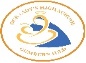 Department of English and Literacy
Select  an activity each week 

Complete a range of  activities 
over the course of a term
 
Repeat the process each term
Keep a record of your progress 


Upload finished work to Teams and contact your teacher if you have any questions